日本手術看護学会中国地区COI開示発表者（研究責任者）氏名：所属：
発表内容に関連して，開示すべき企業・組織・団体とのCOIは以下のとおりです。
　1）役員・顧問・社員報酬：（企業・組織・団体名）
　2）株式保有・利益：（企業・組織・団体名）
　3）特許権使用料：（企業・組織・団体名）
　4）講演料：（企業・組織・団体名）
　5）原稿料：（企業・組織・団体名）
　6）研究費：（企業・組織・団体名）
　7）奨励寄付金：（企業・組織・団体名）
　8）寄付講座：（企業・組織・団体名）
　9）その他の報酬：（企業・組織・団体名）
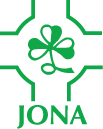